Komunikasi Lingkungan
Pertemuan 7: Perencanaan Kampanye
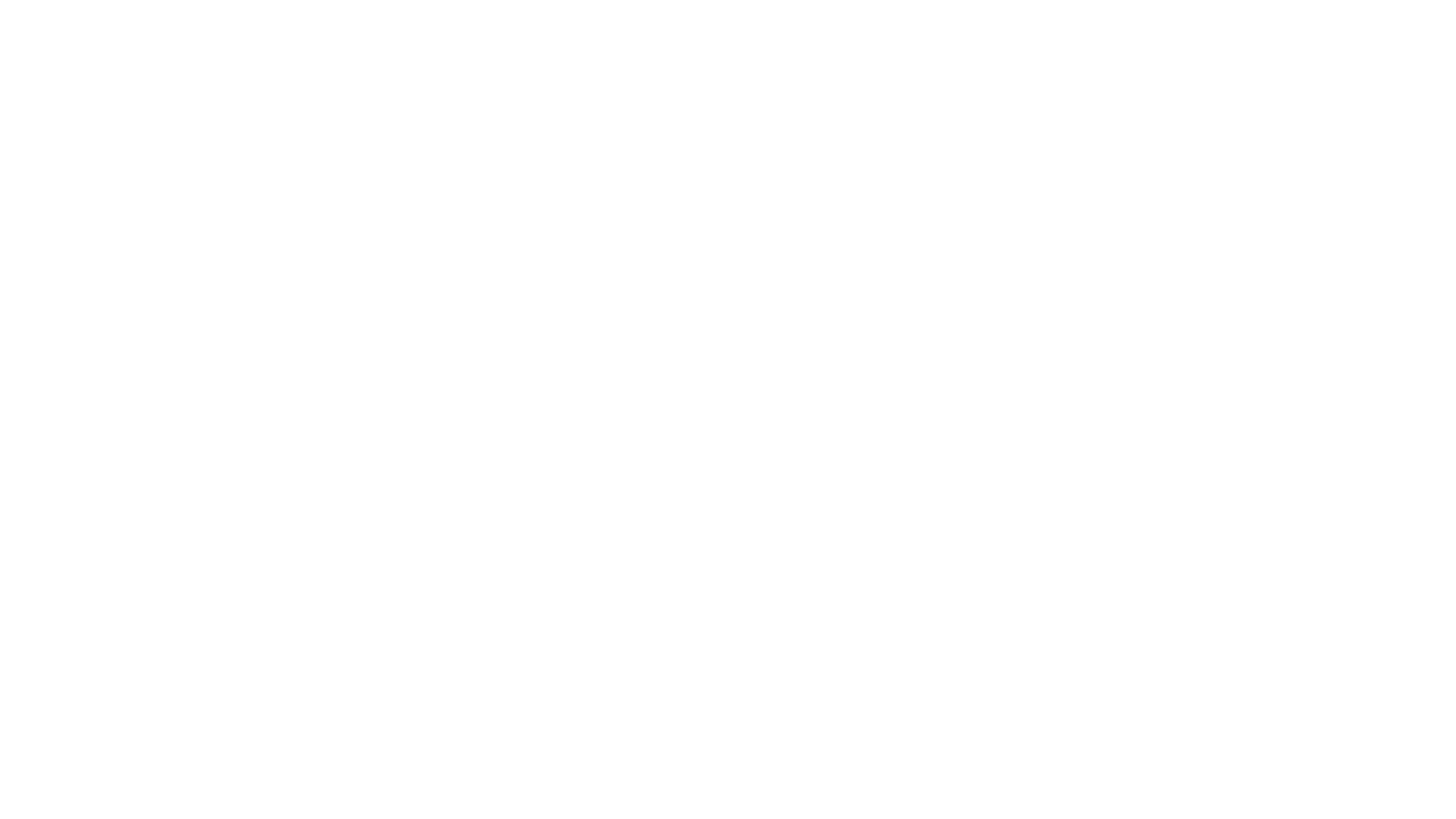 Kenali Potensi Sampah
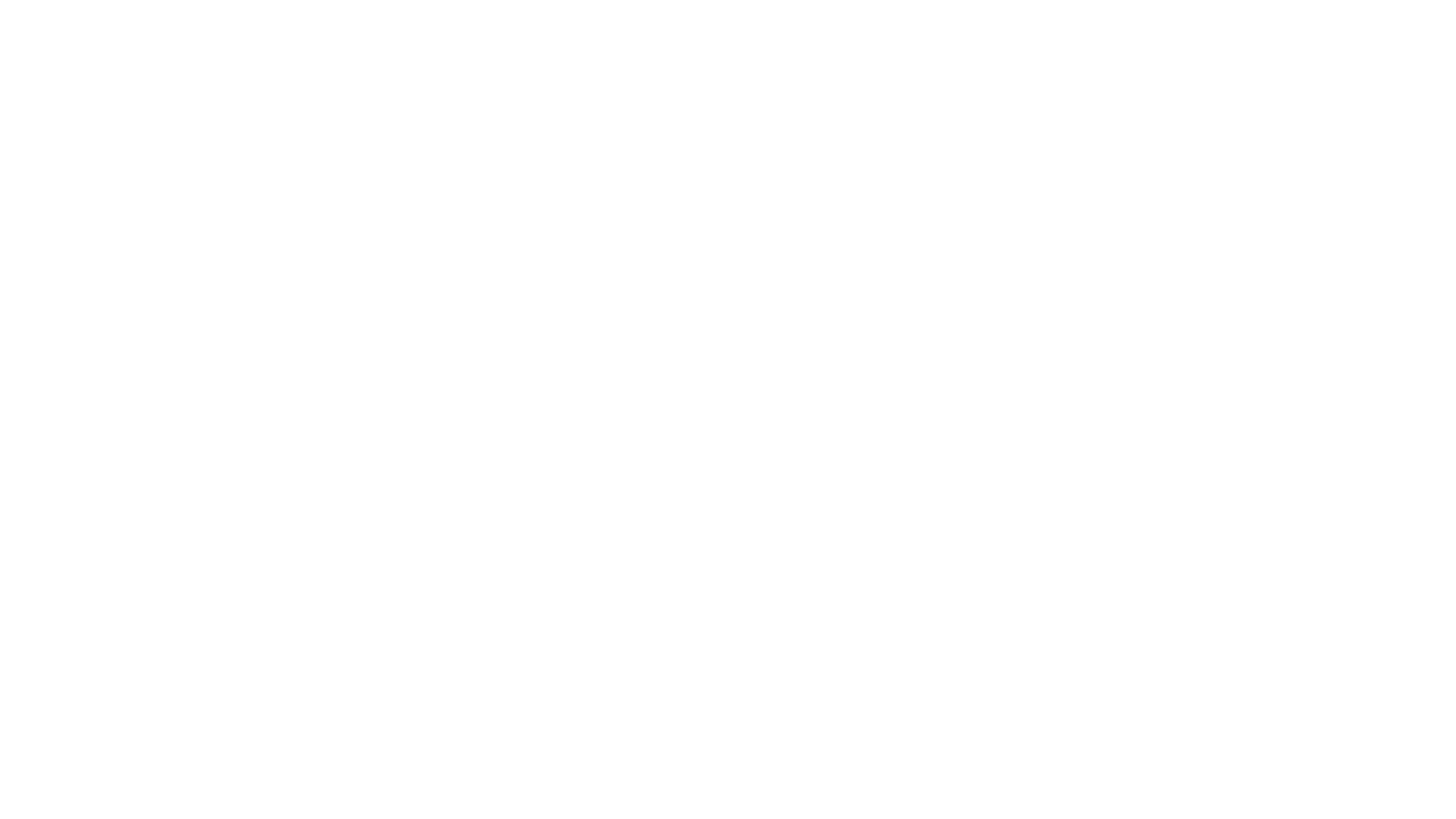 Buat estimasi dampak kerugian
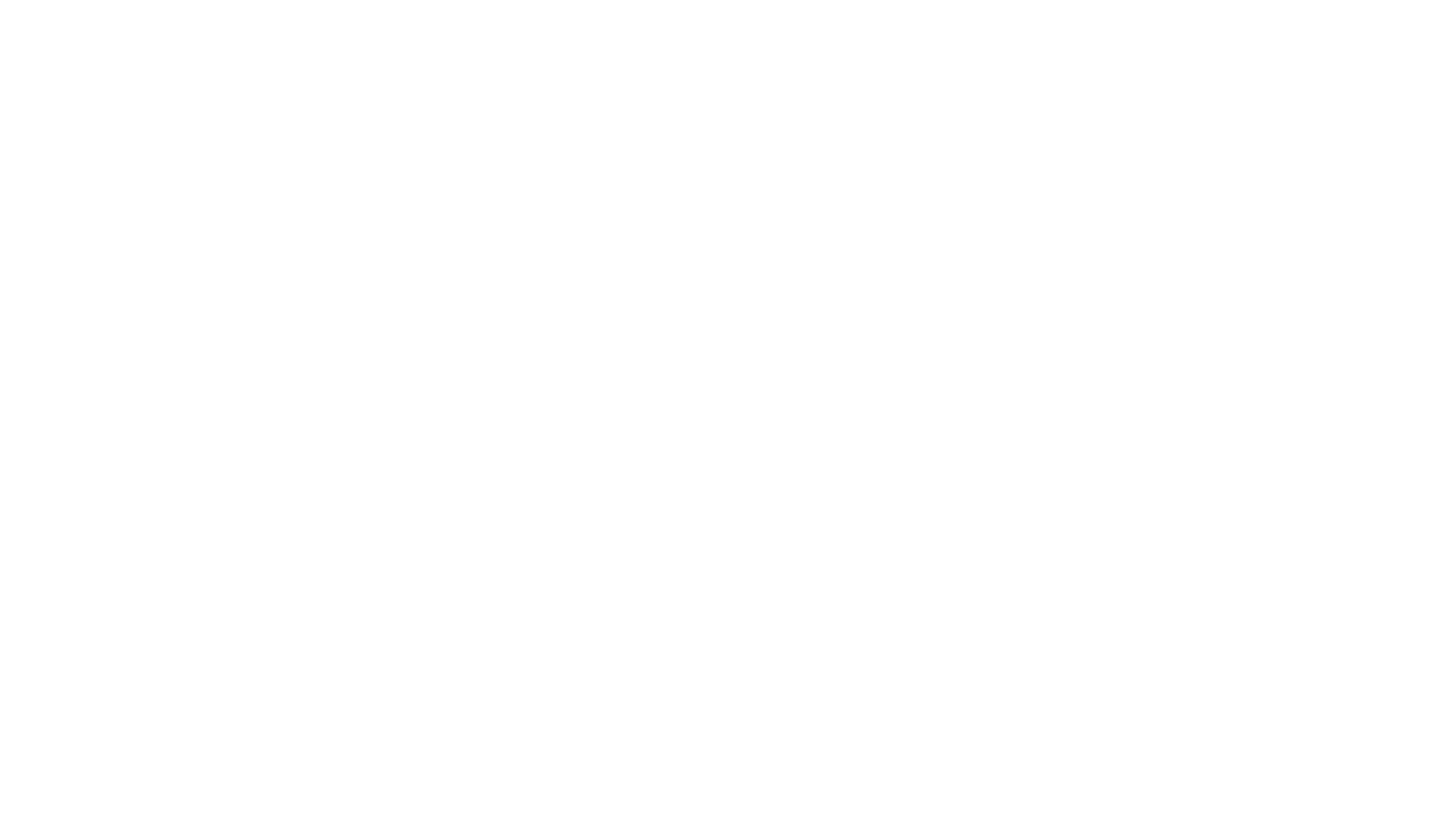 Apa yang selama ini dilakukan dalam meminimalisasi potensi sampahmu?
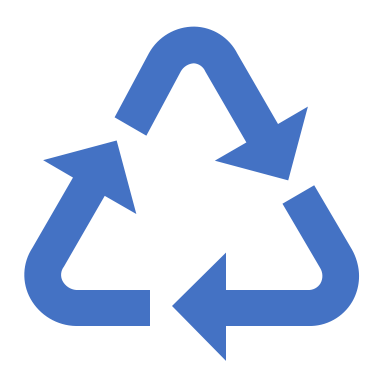 Reduce
Reuse
Recycle
Atau hanya berakhir di TPA?
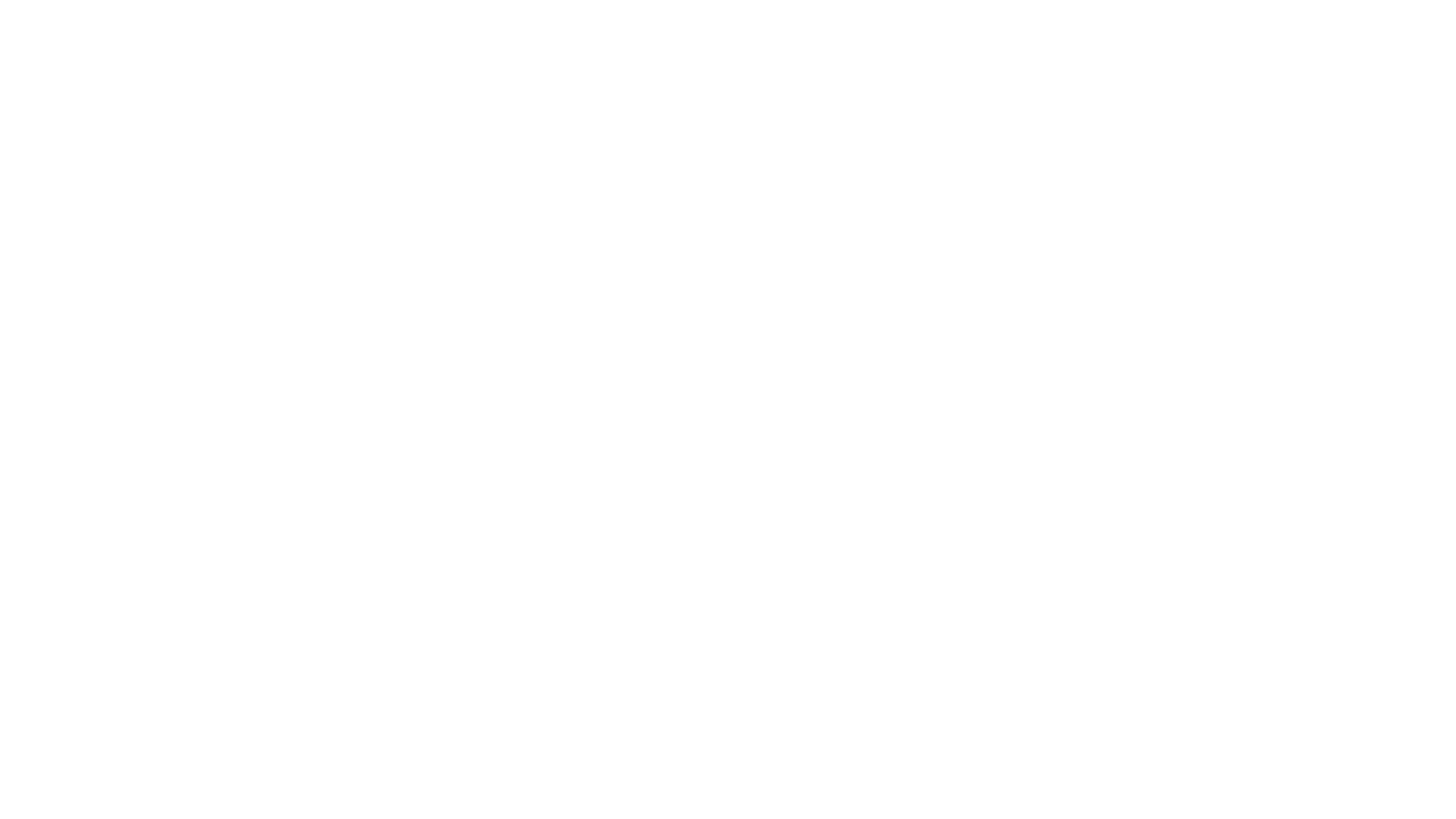 Apa solusi yang ditawarkan?